홈페이지 주문서
구매정보
- 빌더호스팅 구매 (아래 주소에서 구매 후 호스팅 정보를 기입해주세요.)(https://www.cafe24.com/?controller=product_page&type=special&page=builder&tplType=homepage)
카테고리 구성
- 실제 사용할 카테고리를 구성해주세요.
- 아래 메뉴구성은 예시입니다.
회사소개
사업소개
제품소개
대표인사말
회사연혁
오시는 길
사업분야
사업분야2
인증서
파트너
제품01 (게시판)
제품02 (게시판)
제품03 (게시판)
고객센터
커뮤니티
MEMBER
고객상담 (폼메일)
문의게시판 (게시판)
공지사항 (게시판)
FAQ (게시판)
이벤트 (게시판)
로그인
회원가입
회원정보수정
회원탈퇴
메인(인덱스)페이지 구성 (1/4)
페이지 레이아웃 
이미지와 로고는 designcoco_c@naver.com 메일로 보내주시면 됩니다.
로고
회사소개     사업소개     제품소개     고객센터     커뮤니티
WE ARE CREATIVE
당신과 함께하는 좋은 파트너가 되고 싶습니다. 
최고의 전문성과 신뢰를 바탕으로 함께 성장해 나가겠습니다.
바로가기
<메인 슬라이드 이미지 3장>
- 원하시는 이미지 컨셉을 알려주시거나 가로사이즈 1920px이상의이미지를 이미지를 메일로 보내주시면 됩니다.
<메인 슬라이드 이미지 설명>
각 이미지에 대한 설명(슬로건을 적어주세요.)
(예시) 1번이미지 : 
WE ARE CREATIVE / 당신과 함께하는 좋은 파트너가 되고 싶습니다. 최고의 전문성과 신뢰를 바탕으로 함께 성장해 나가겠습니다.
메인(인덱스)페이지 구성 (2/4)
이미지 : 추가설명이 필요한 부분을 적어주세요
내용 : 추가설명이 필요한 부분을 적어주세요
Company
Service
Platform
Solution
What we do
주변환경을 생각하는 개발 소비자의 품격 있는 삶을 위한 주거문화 창달에 노력하고 있습니다.
주변환경을 생각하는 개발 소비자의 품격 있는 삶을 위한 주거문화 창달에 노력하고 있습니다.
주변환경을 생각하는 개발 소비자의 품격 있는 삶을 위한 주거문화 창달에 노력하고 있습니다.
주변환경을 생각하는 개발 소비자의 품격 있는 삶을 위한 주거문화 창달에 노력하고 있습니다.
바로가기
바로가기
바로가기
바로가기
메인(인덱스)페이지 구성 (3/4)
이미지 : 추가설명이 필요한 부분을 적어주세요
내용 : 추가설명이 필요한 부분을 적어주세요
자연에서 온 재료와 친환경을 향한 혁신
사람에게 시각적인 안정을 제공하는 것 등의 실천을 통해 모두가 편안히 호흡하며
쉴 수 있는 공간을 제공하려 합니다.
바로가기
메인(인덱스)페이지 구성 (4/4)
<회사정보>
상호 : DESIGN COCO  
주소 : 대구광역시 수성구 범어동  
TEL : 010-6838-1744  
사업자 등록번호 : 511-53-00340  
Copyright(c) DESIGN COCO. All Rights Reserved
<유투브 소개영상 주소>
https://www.youtube.com/
<SNS 주소>
페이스북 : 
트위터 : 
인스타그램 :
회사소개 / 회사소개
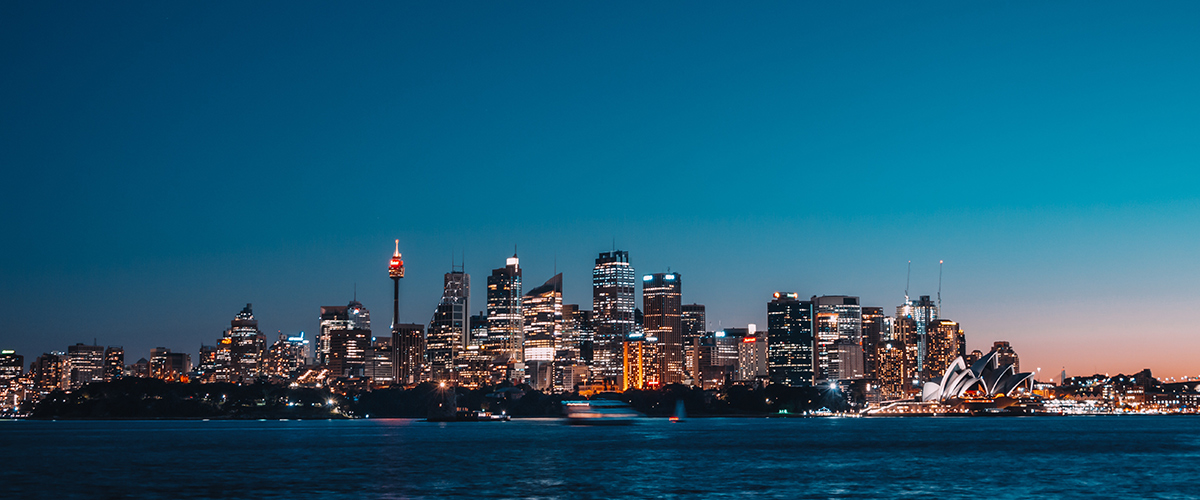 (이미지 컨셉 예시 : 도시배경 건물이미지로 넣어주세요)
최고의 전문성과 신뢰를 바탕으로 함께 성장해 나가겠습니다.
사람과의 긍정적인 호흡을 할 수 있는 자연의 재료로 만드는 것, 인체에 유해한 화학품을 사용하지 않는 것, 사람에게 시각적인 안정을 제공하는 것 등의 실천을 통해 모두가 편안히 호흡하며 쉴 수 있는 공간을 제공하려 합니다.
특히 가구, 침구, 소품을 원 스톱으로 쇼핑할 수 있는 독특한 마케팅 전략을 국내에 정착시켜 왔으며, 마치 실제 공간을 연출한 듯한 매장 구성으로 단순히 가구 혹은 생활 소품을 판매하는 매장이 아니라 인테리어 트랜드와 스타일 있는 공간의 체험 장소로서 고객이 인테리어를 즐길 수 있는 공간을 마련하고 있습니다.
이미지 : 추가설명이 필요한 부분을 적어주세요
내용 : 추가설명이 필요한 부분을 적어주세요
회사소개 / 인사말
최고의 전문성과 신뢰를 바탕으로 함께 성장해 나가겠습니다.

사람과의 긍정적인 호흡을 할 수 있는 자연의 재료로 만드는 것, 인체에 유해한 화학품을 사용하지 않는 것, 사람에게 시각적인 안정을 제공하는 것 등의 실천을 통해 모두가 편안히 호흡하며 쉴 수 있는 공간을 제공하려 합니다.
특히 가구, 침구, 소품을 원 스톱으로 쇼핑할 수 있는 독특한 마케팅 전략을 국내에 정착시켜 왔으며, 마치 실제 공간을 연출한 듯한 매장 구성으로 단순히 가구 혹은 생활 소품을 판매하는 매장이 아니라 인테리어 트랜드와 스타일 있는 공간의 체험 장소로서 고객이 인테리어를 즐길 수 있는 공간을 마련하고 있습니다.
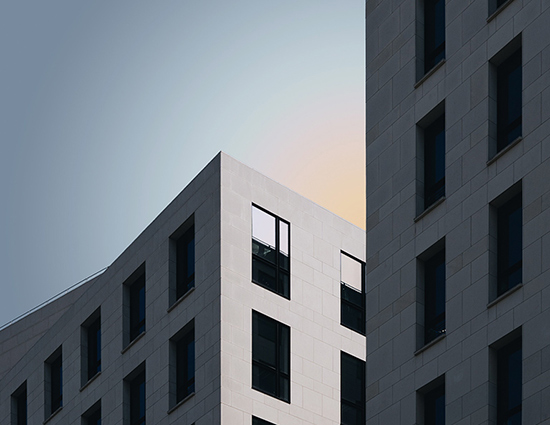 이미지 : 추가설명이 필요한 부분을 적어주세요
내용 : 추가설명이 필요한 부분을 적어주세요
회사소개 / 연혁
2018년
08월 - DESIGN COCO는 통합물류센터 준공
05월 - 한국 교정시험기관 인정기구 - 국제 공인 시험기관 인정 획득
03월 - DESIGN COCO 업계 최초 환경마크 획득
01월-  청정생산 기반전략 기술개발사업- 국책사업자 선정(지식경제부)	

2017년
08월 - DESIGN COCO는 통합물류센터 준공
05월 - 한국 교정시험기관 인정기구 - 국제 공인 시험기관 인정 획득
03월 - DESIGN COCO 업계 최초 환경마크 획득
01월-  청정생산 기반전략 기술개발사업- 국책사업자 선정(지식경제부)
이미지 : 추가설명이 필요한 부분을 적어주세요
내용 : 추가설명이 필요한 부분을 적어주세요
회사소개 / 오시는 길
주소
서울 특별시 중구 태평로 1가 우리빌딩 OOO호

전화번호
010-6838-1744

팩스번호 
02-1234-5678

지하철 이용안내 
을지로 입구역 하차 7번출구 전방 500m

버스 이용안내 
을지로 입구역 하차 7번출구 전방 500m
이미지 : 추가설명이 필요한 부분을 적어주세요
내용 : 추가설명이 필요한 부분을 적어주세요
사업소개 / 사업분야
사업분야 내용 
사업분야 내용을 적어주세요.
이미지 : 추가설명이 필요한 부분을 적어주세요
내용 : 추가설명이 필요한 부분을 적어주세요
사업소개 / 인증서
인증서
이미지
인증서
이미지
인증서
이미지
인증서
이미지
인증서-001
인증서-002
인증서-003
인증서-004
이미지 : 인증서 이미지는 메일로 보내주세요. (designcoco_c@naver.com)
내용 : 추가설명이 필요한 부분을 적어주세요
사업소개 / 파트너
파트너
이미지
파트너
이미지
파트너
이미지
파트너
이미지
파트너
이미지
파트너
이미지
파트너
이미지
파트너
이미지
이미지 : 파트너 이미지는 메일로 보내주세요. (designcoco_c@naver.com)
내용 : 추가설명이 필요한 부분을 적어주세요